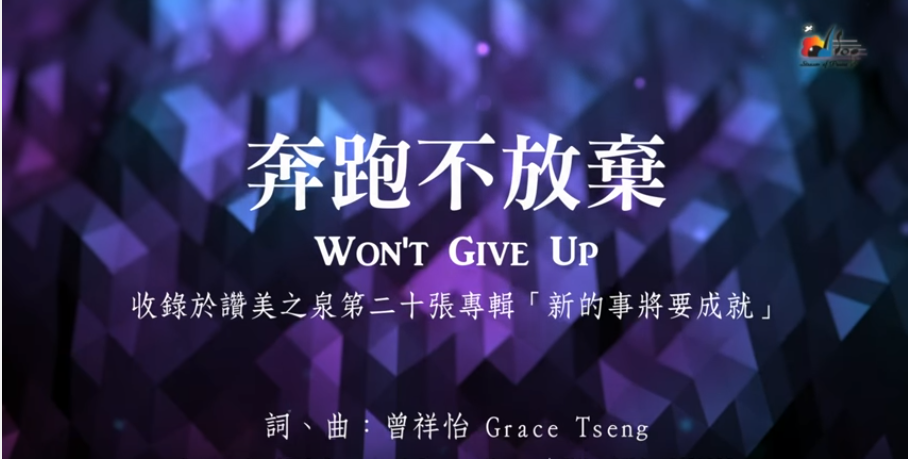 富麗宮全副武裝
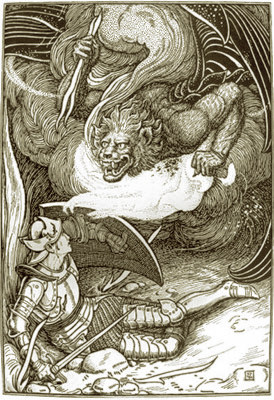 屈辱谷大戰魔王
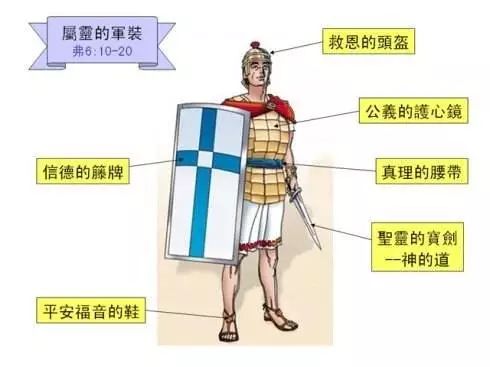 5
靠著聖靈
禱告祈求
2
4
1
6
3
以弗所書 6：13～18

所以要拿起神所賜的全副軍裝、好在磨難的日子、抵擋仇敵、並且成就了一切、還能站立得住。所以要站穩了、用真理當作帶子束腰、用公義當作護心鏡遮胸．又用平安的福音、當作預備走路的鞋穿在腳上．此外又拿著信德當作籐牌、可以滅盡那惡者一切的火箭．並戴上救恩的頭盔、拿著聖靈的寶劍、就是神的道．靠著聖靈、隨時多方禱告祈求。
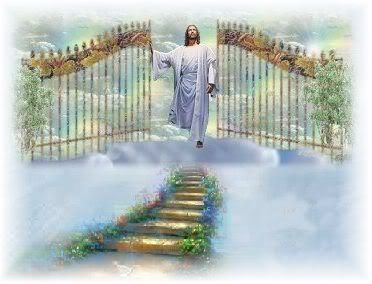 天國之城
無橋的天河
良緣國
迷魂地
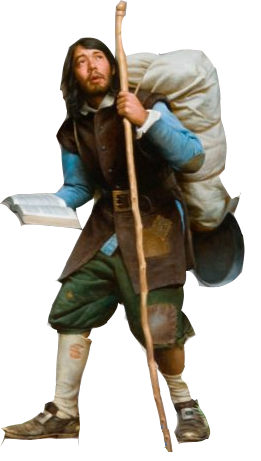 愉悅山
疑惑寨
浮華鎮
死蔭谷
屈辱谷
富麗宮
艱難山
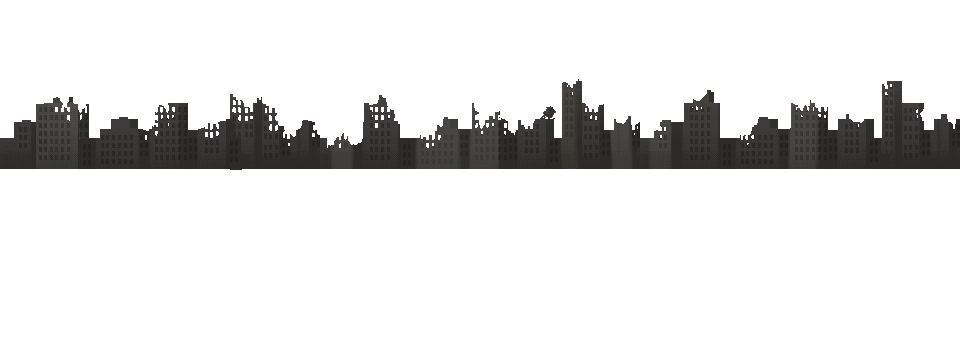 曉諭的家
毀滅城
窄門
絕望潭
9    死蔭谷化險爲夷
I.    持續戰鬥
哥林多後書 11: 24-28
被猶太人鞭打五次，每次四十減去一下；
被棍打了三次；被石頭打了一次，遇著船壞三次，一晝一夜在深海裡。
又屢次行遠路，遭江河的危險、盜賊的危險，同族的危險、外邦人的危險、城裡的危險、曠野的危險、海中的危險、假弟兄的危險。
受勞碌、受困苦，多次不得睡，又飢又渴，多次不得食，受寒冷，赤身露體。
除了這外面的事，還有為眾教會掛心的事，天天壓在我身上。
死亡谷 Death Valley
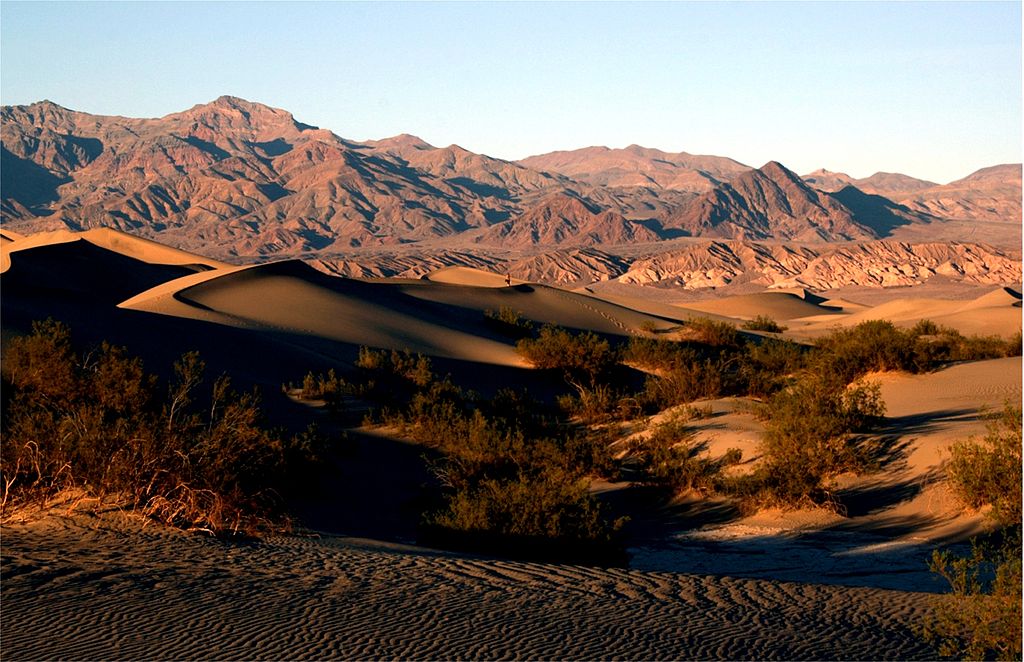 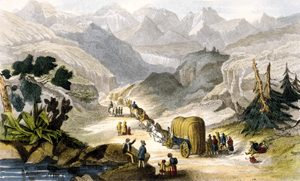 死蔭幽谷 Valley of the Shadow of Death
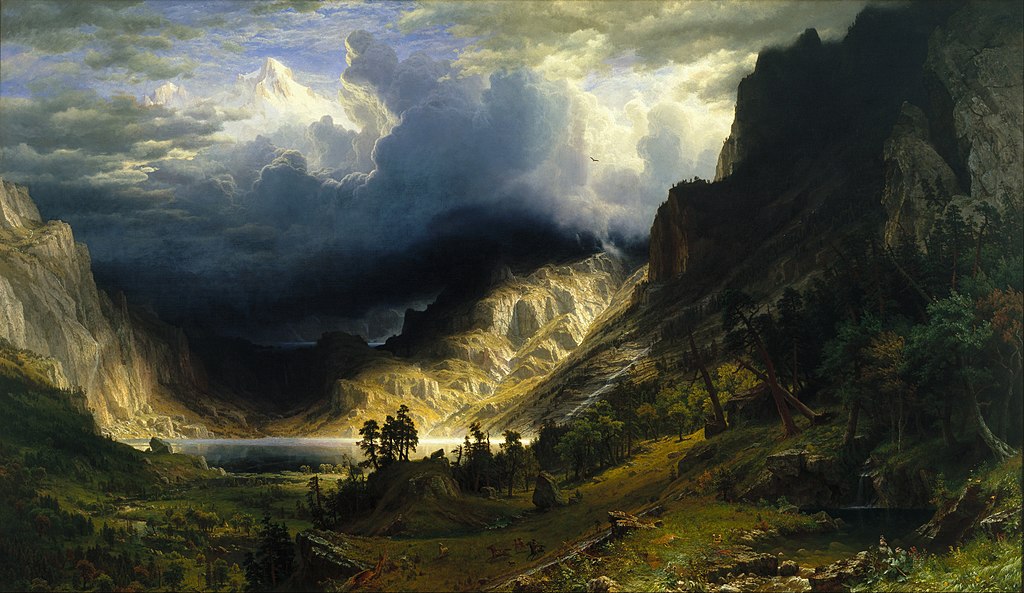 II.  面對磨難
在探子的後裔眼中
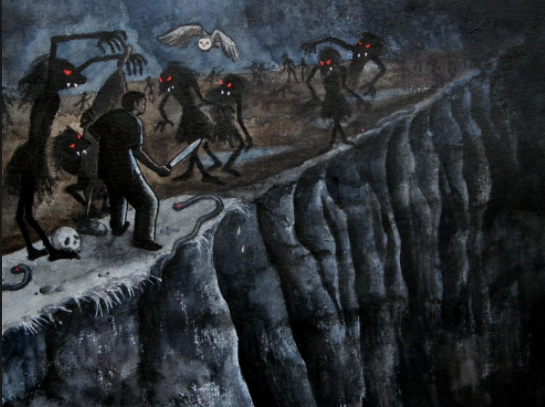 危機四伏
上空
亂雲/死神
峽谷
漆黑/號叫呼喊聲
深坑
妖魔鬼怪/惡獸毒龍
民數記 13:32-33
探子中有人論到所窺探之地，向以色列人報惡信，說：我們所窺探、經過之地是吞吃居民之地，我們在那裡所看見的人民都身量高大。
我們在那裡看見亞衲族人，就是偉人；他們是偉人的後裔。據我們看，自己就如蚱蜢一樣；據他們看，我們也是如此。
在基督徒眼中
基督徒聽了以後說道： “根據你們所説的話， 我還看不出這條路不能達到我所蒙昧以求的天國。
約書亞記 1:9 
我豈沒有吩咐你嗎？你當剛強壯膽！不要懼怕，也不要驚惶，因為你無論往哪裡去，耶和華你的神必與你同在。」
哥林多後書 4: 16-18

所以，我們不喪膽。外體雖然毀壞，內心卻一天新似一天。
我們這至暫至輕的苦楚，要為我們成就極重無比、永遠的榮耀。
原來我們不是顧念所見的，乃是顧念所不見的；因為所見的是暫時的，所不見的是永遠的。
魔鬼的希望
真實的情況
神的眼中
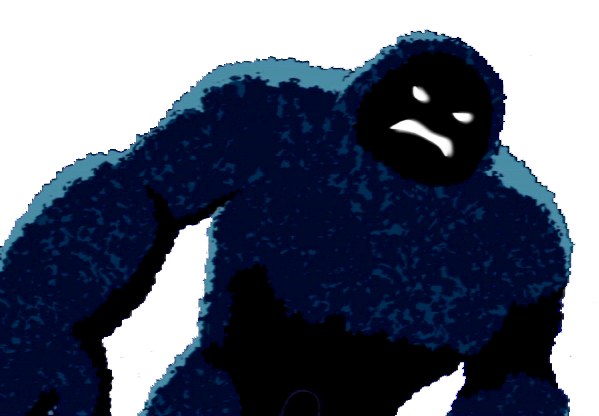 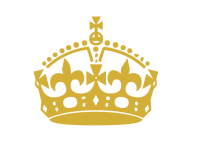 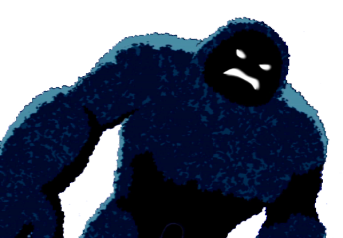 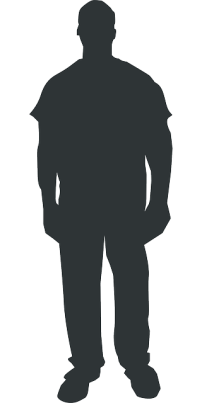 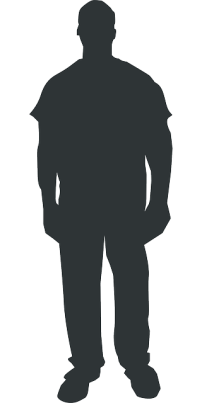 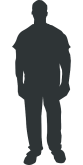 III. 應對磨難
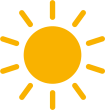 “我雖行過死蔭的幽谷，也不怕遭害，因爲你與我同在！”
教宗
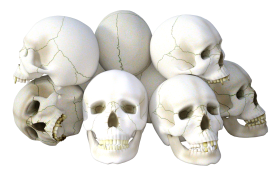 異教狂
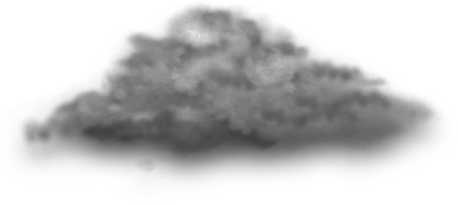 “我要靠著上帝的大能行進！”
魔鬼
屬靈的攻擊
魔鬼
魔鬼
魔鬼
魔鬼
“主啊， 我懇求你來拯救我的靈魂！”
魔鬼
地獄
屬靈的攻擊
人裏面的罪惡
邪惡
不正確的教義
非常危險的泥潭
深不見底的山澗
詩篇  69：2-5
我陷在深淤泥中，沒有立腳之地；我到了深水中，大水漫過我身… 神啊，我的愚昧，你原知道；我的罪愆不能隱瞞。
馬太福音 15:14 
任憑他們吧！他們是瞎眼領路的；若是瞎子領瞎子，兩個人都要掉在坑裡。
窄  路
哥林多後書 4: 6-11

那吩咐光從黑暗裡照出來的神，已經照在我們心裡，叫我們得知神榮耀的光顯在耶穌基督的面上。
我們有這寶貝放在瓦器裡，要顯明這莫大的能力是出於神，不是出於我們。
我們四面受敵，卻不被困住；心裡作難，卻不至失望；
遭逼迫，卻不被丟棄；打倒了，卻不至死亡。
身上常帶著耶穌的死，使耶穌的生也顯明在我們身上。
因為我們這活著的人是常為耶穌被交於死地，使耶穌的生在我們這必死的身上顯明出來。
走出了死蔭幽谷
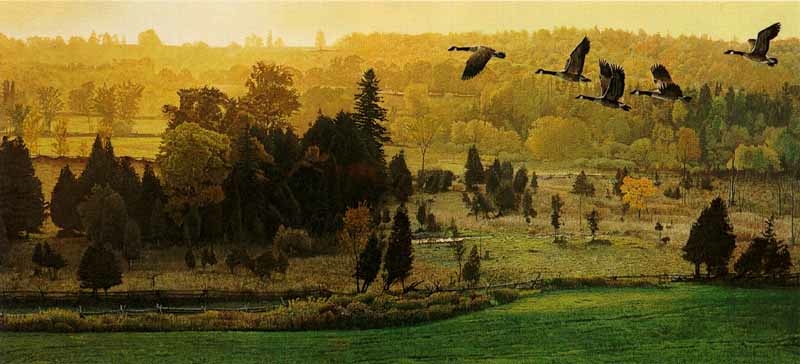 唯有信靠
 
唯有禱告
樹立信心
鼓起勇氣
留神脚下
IV.  磨難當餅
以賽亞書 30:20 -21

主雖然以艱難給你當餅，以困苦給你當水，你的教師卻不再隱藏，你眼必看見你的教師。你或向左或向右，你必聽見後邊有聲音說：「這是正路，要行在其間。」
羅馬書 5:3-5

   不但如此，就是在患難中也是歡歡喜喜的；因為知道患難生忍耐，
   忍耐生老練，老練生盼望；
    盼望不至於羞恥，因為所賜給我們的聖靈將神的愛澆灌在我們心裡。
I.    持續戰鬥
III.    應對磨難
II.    面對磨難
IV.    磨難當餅
唯有信靠     唯有禱告
10   喜遇守信結良伴
請思考：
誰跌了一跤？爲什麽？如何爬起來的？
守信是怎樣渡過絕望潭，艱難山，屈辱谷和死蔭谷的？他在路上又遇到了哪些阻攔？
“貪婪”和“無恥”又是誰？　守信是如何回答他們的？